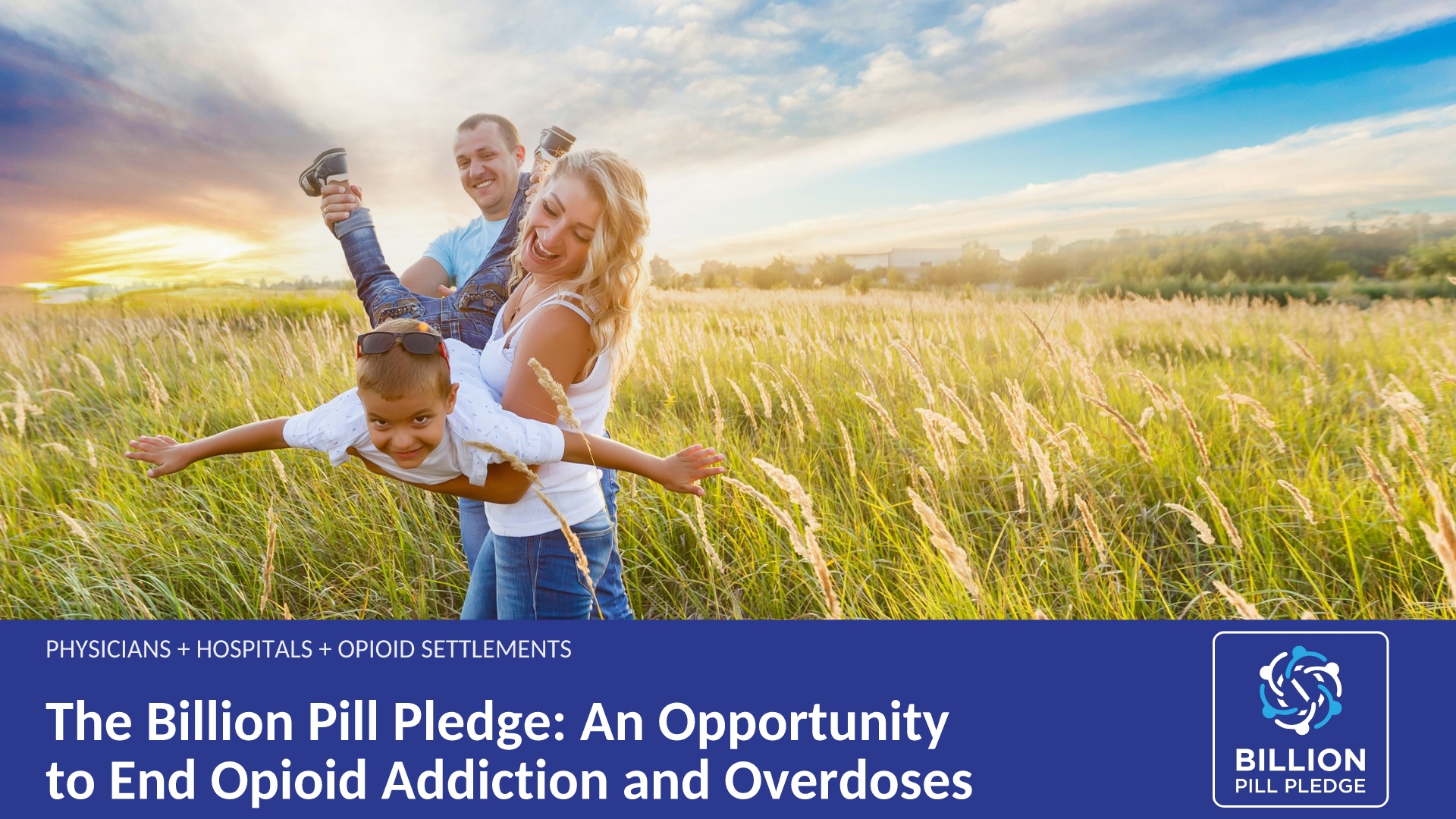 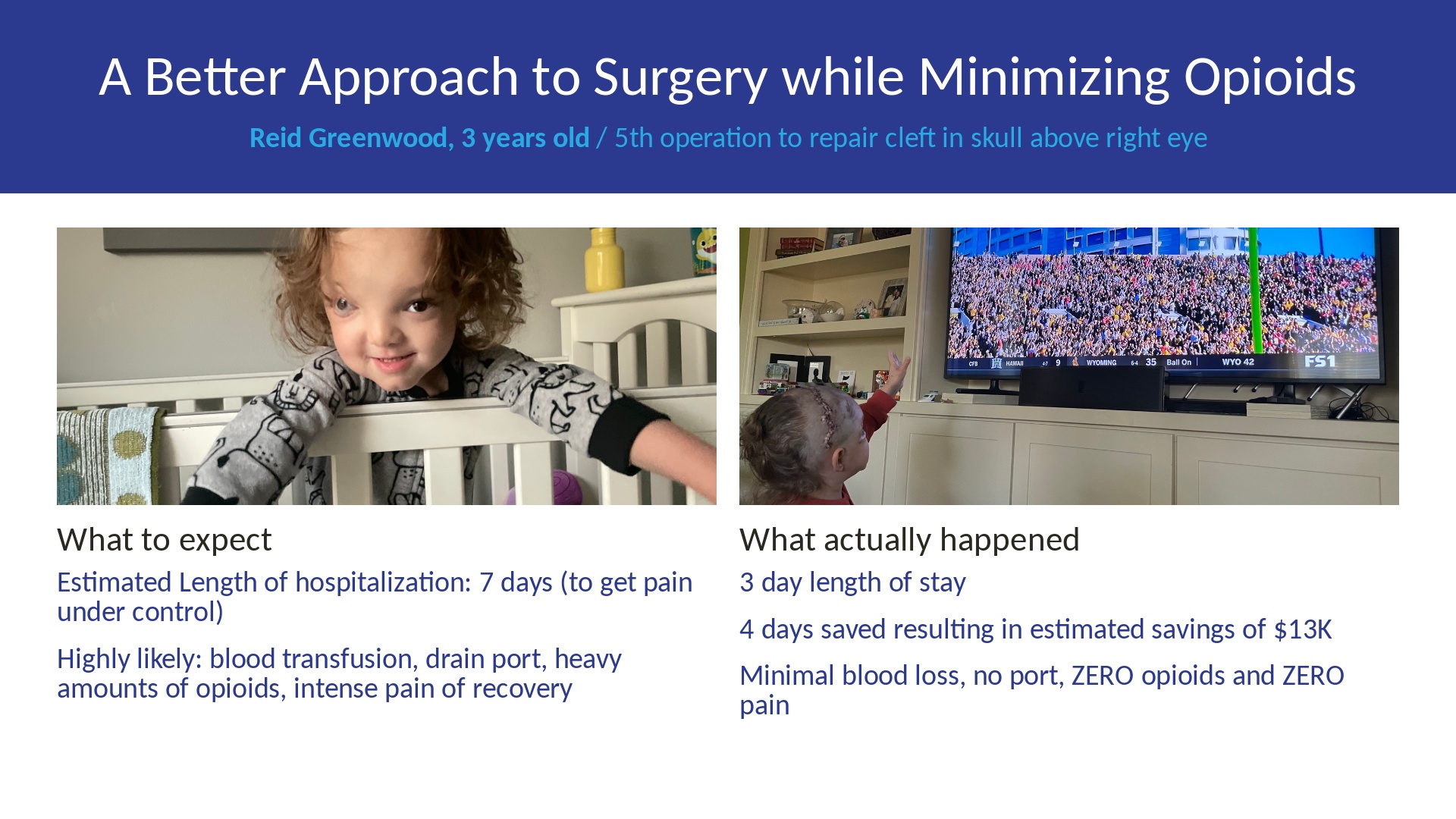 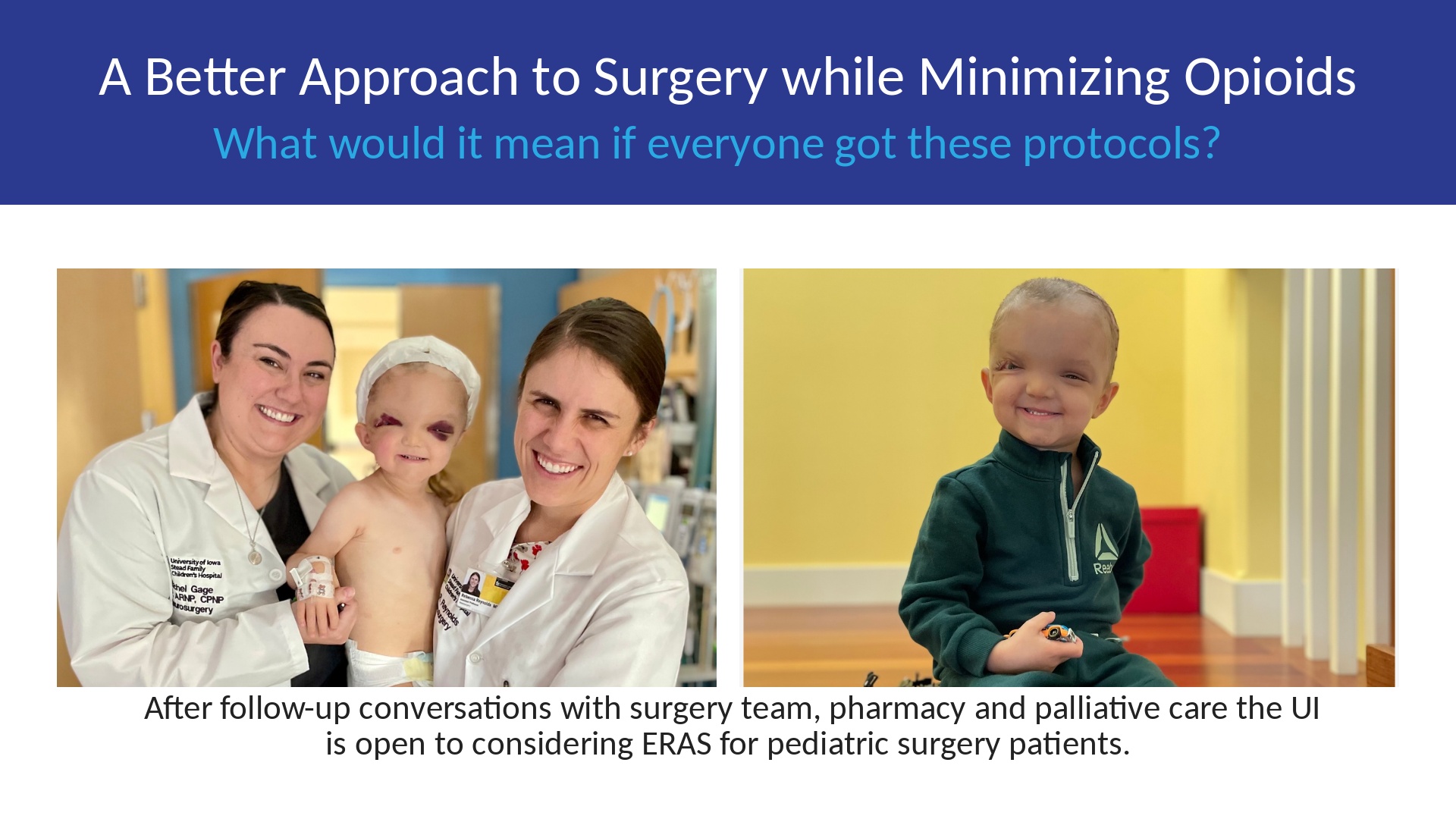 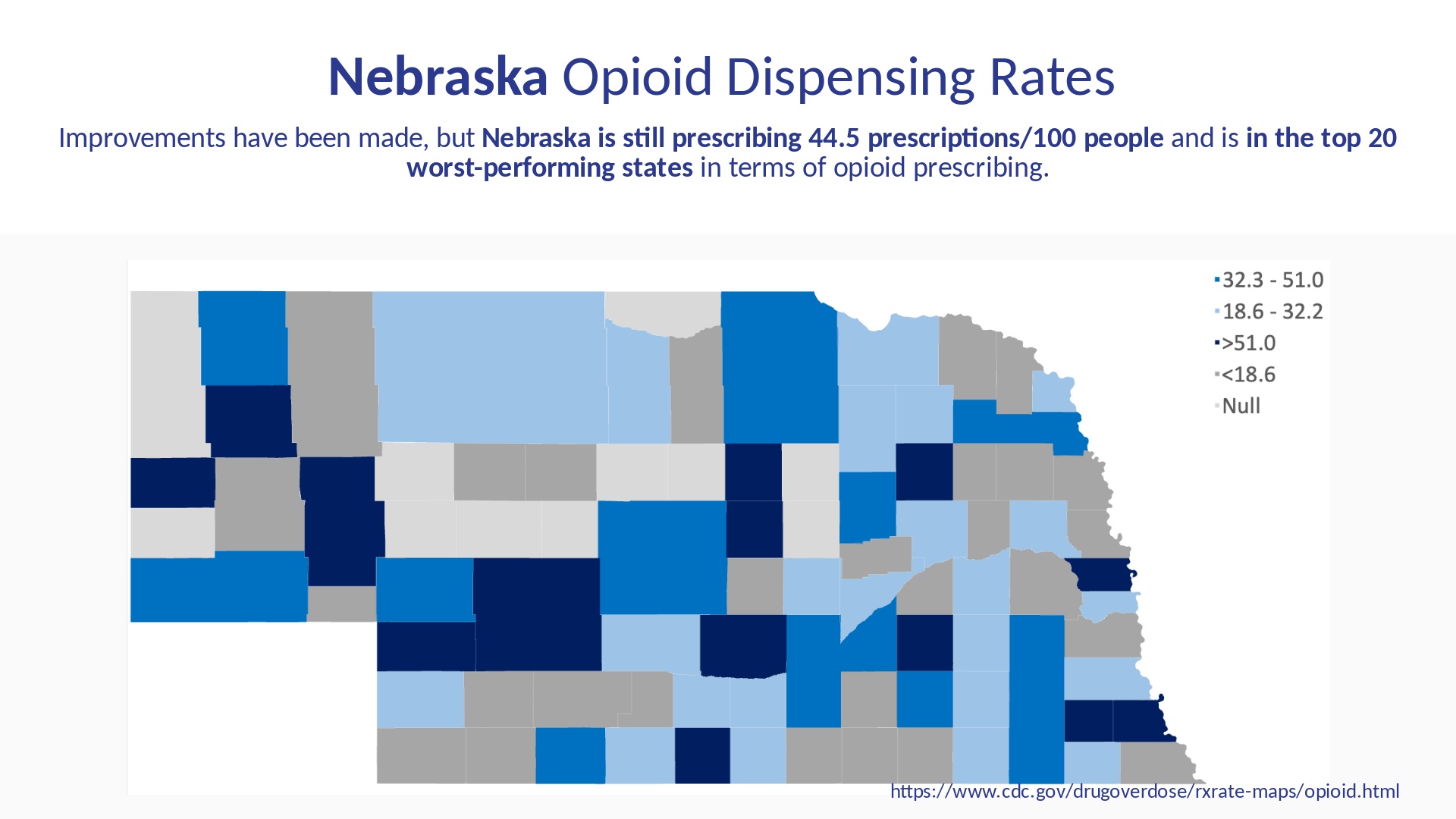 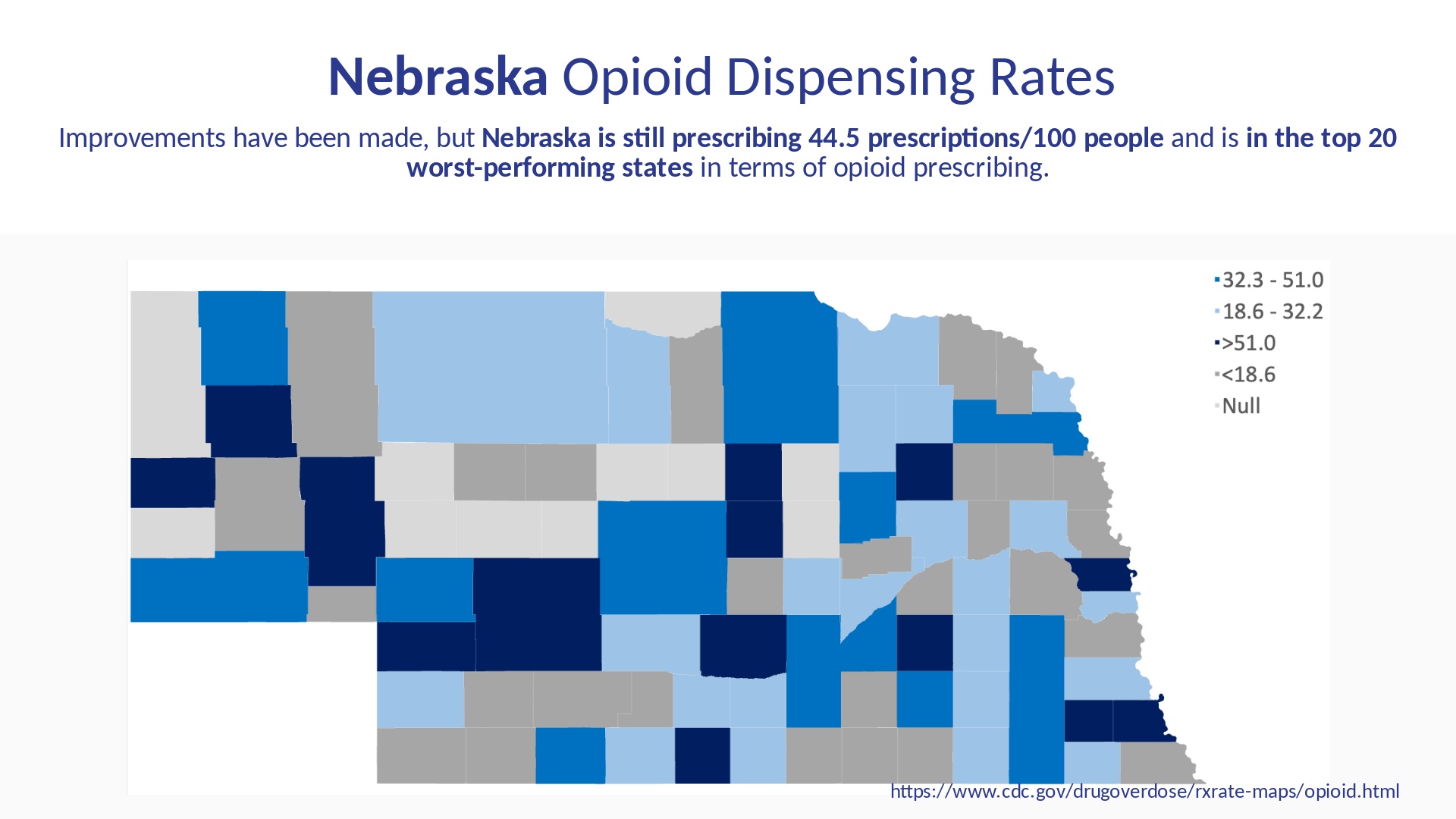 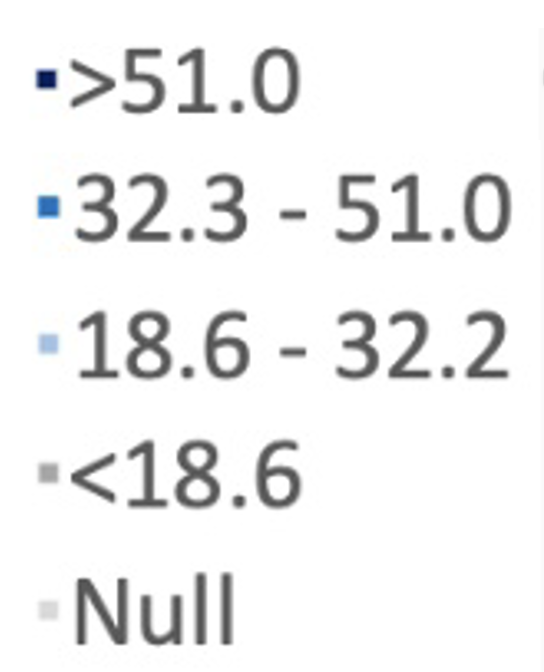 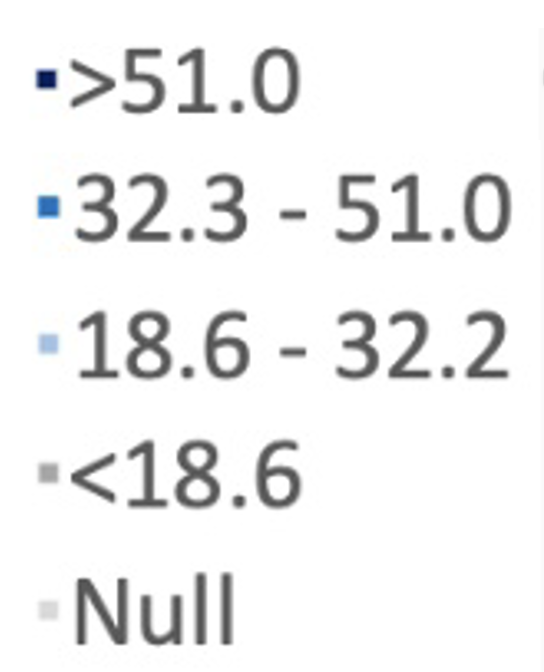 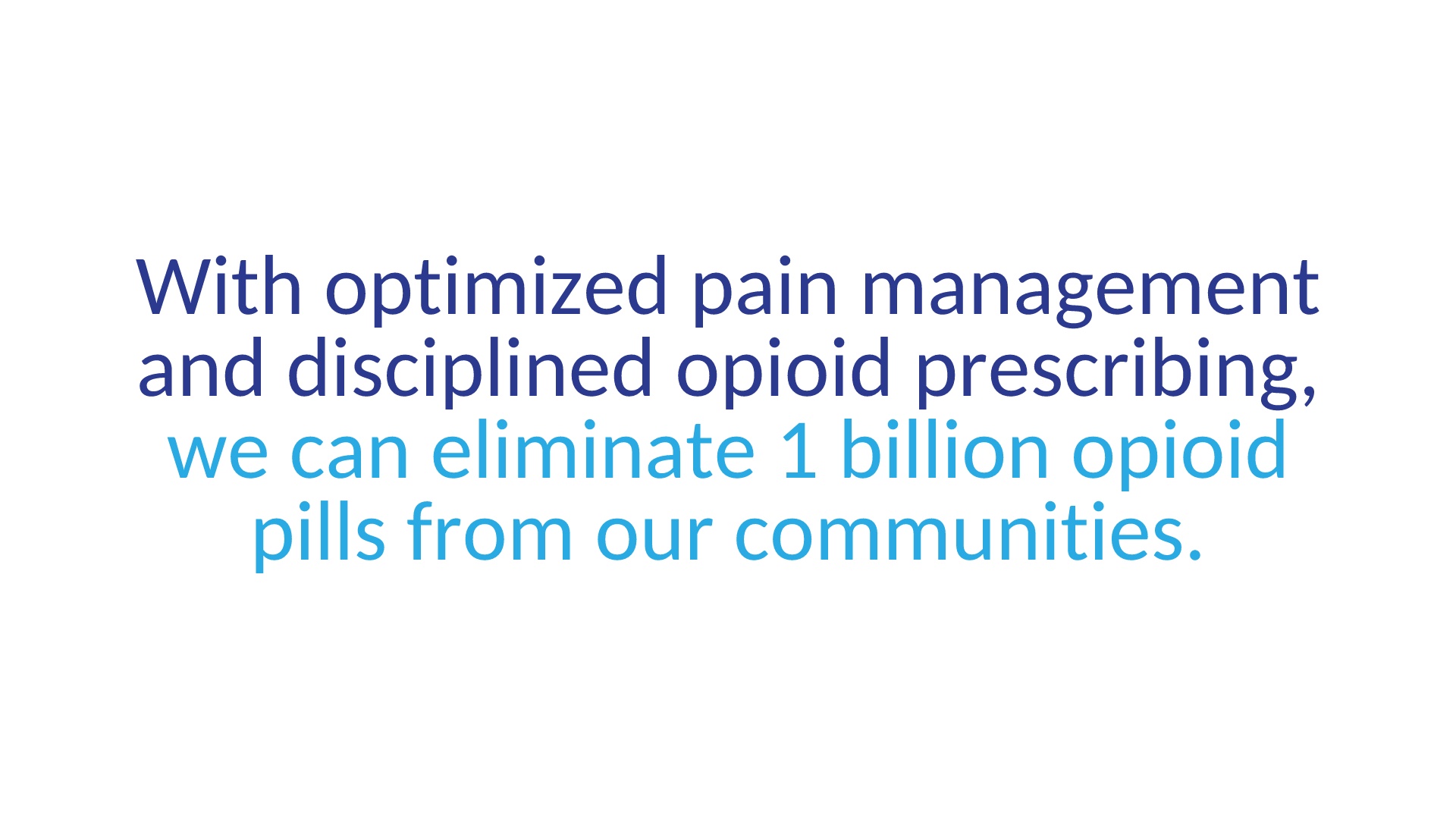 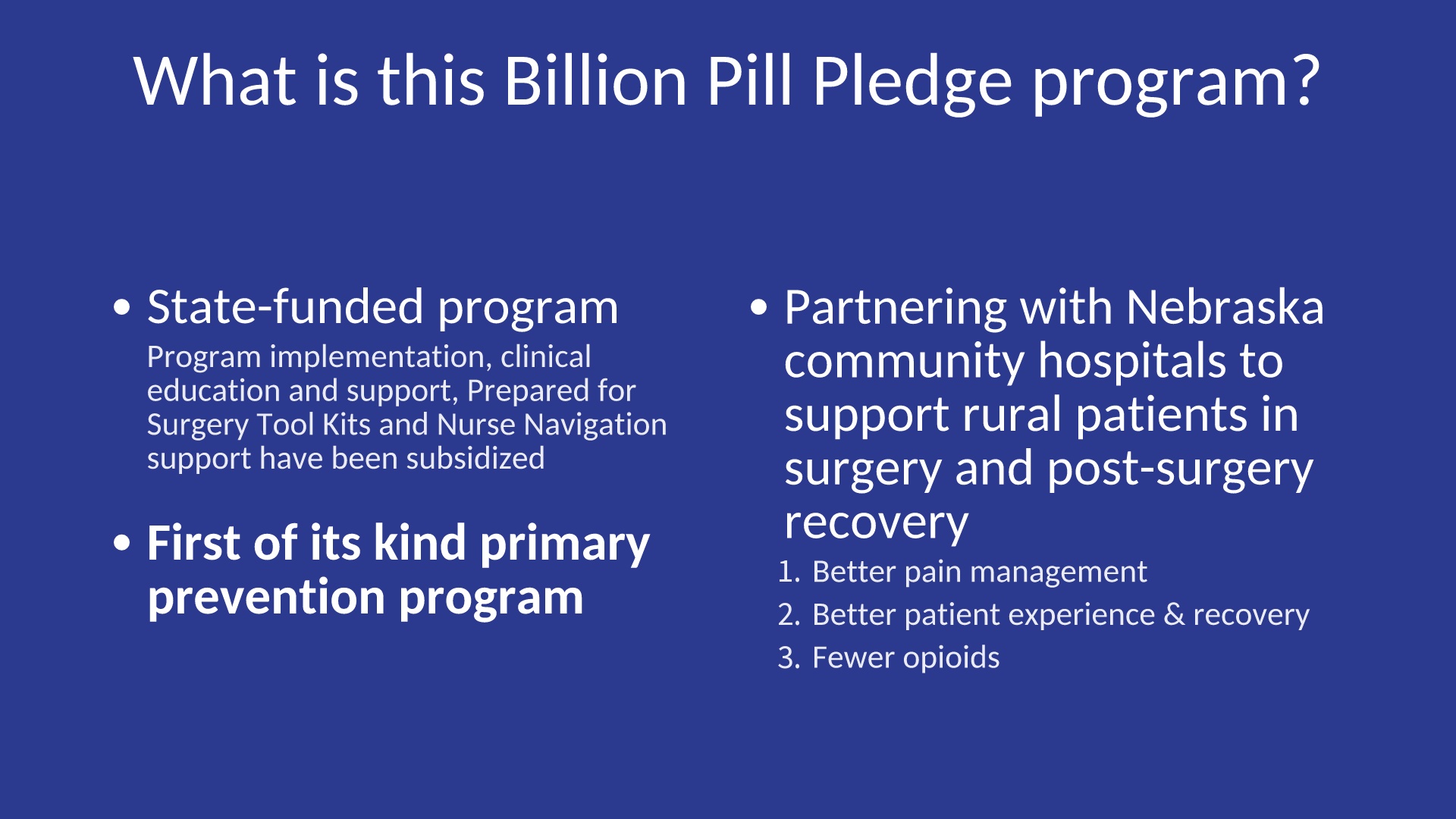 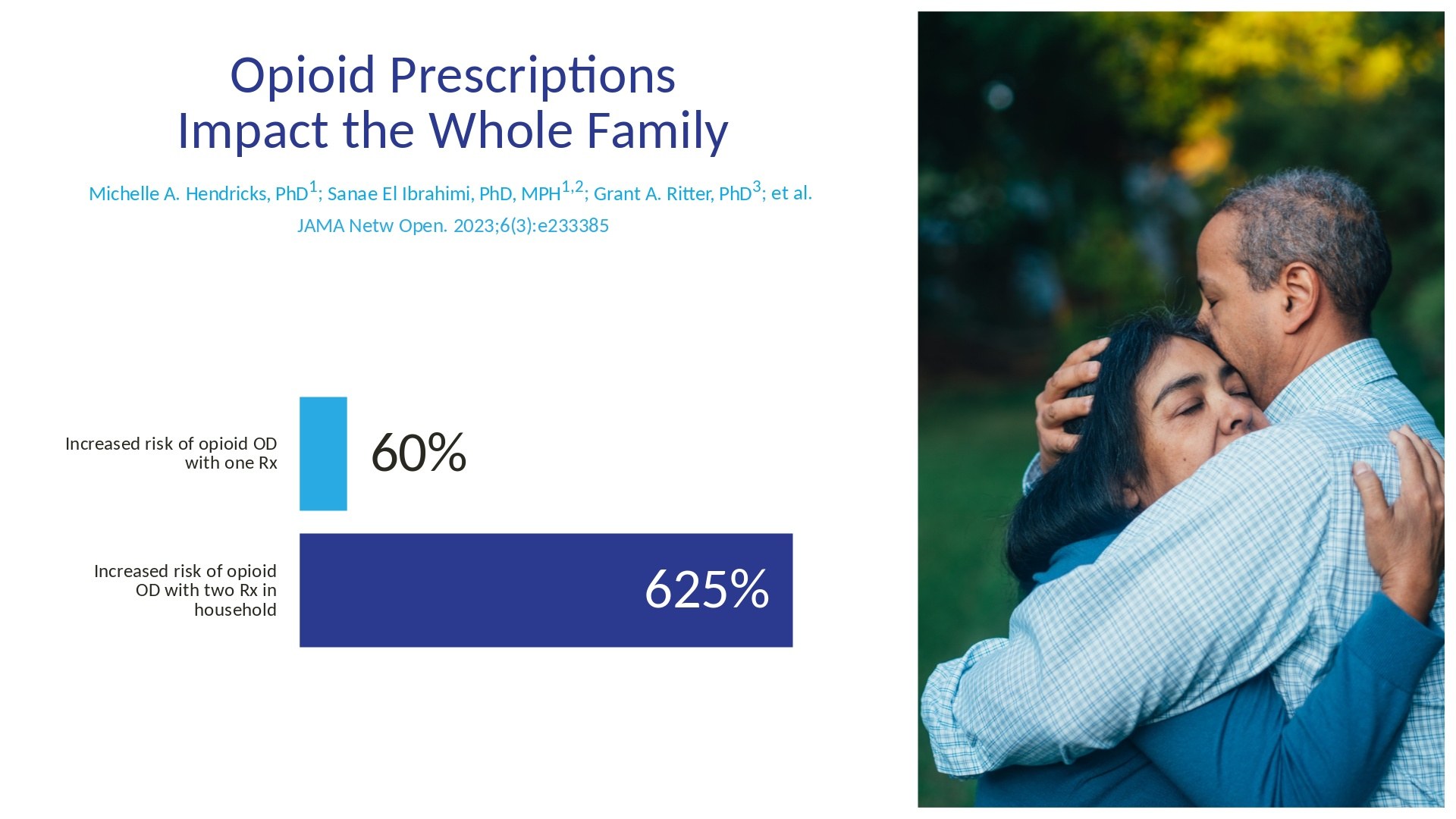 Opioids leading cause of childhood poisoning deaths 

www.aap.org/en/news-room/news-releases/pediatrics2/2022/study-opioid-poisoning-deaths-rising-disproportionately-in-infants-young-children
Pain medication: what is the “good stuff?”
“… in the majority of situations in which opioid painkillers are used today, they are not appropriate” Don Teater, MD,  National Safety Council
Number of people needed to treat for ONE patient to get 50% pain relief
8.3
5.5
2.9
2.7
1.6
Ibuprofen + Acetaminophen
Ibuprofen OTC 200mg
Morphine 10mg (IM)
Tramadol
Percocet (5mg)
(Bandolier, 2007) and (CJ Derry, Derry, & Moore, 2013)
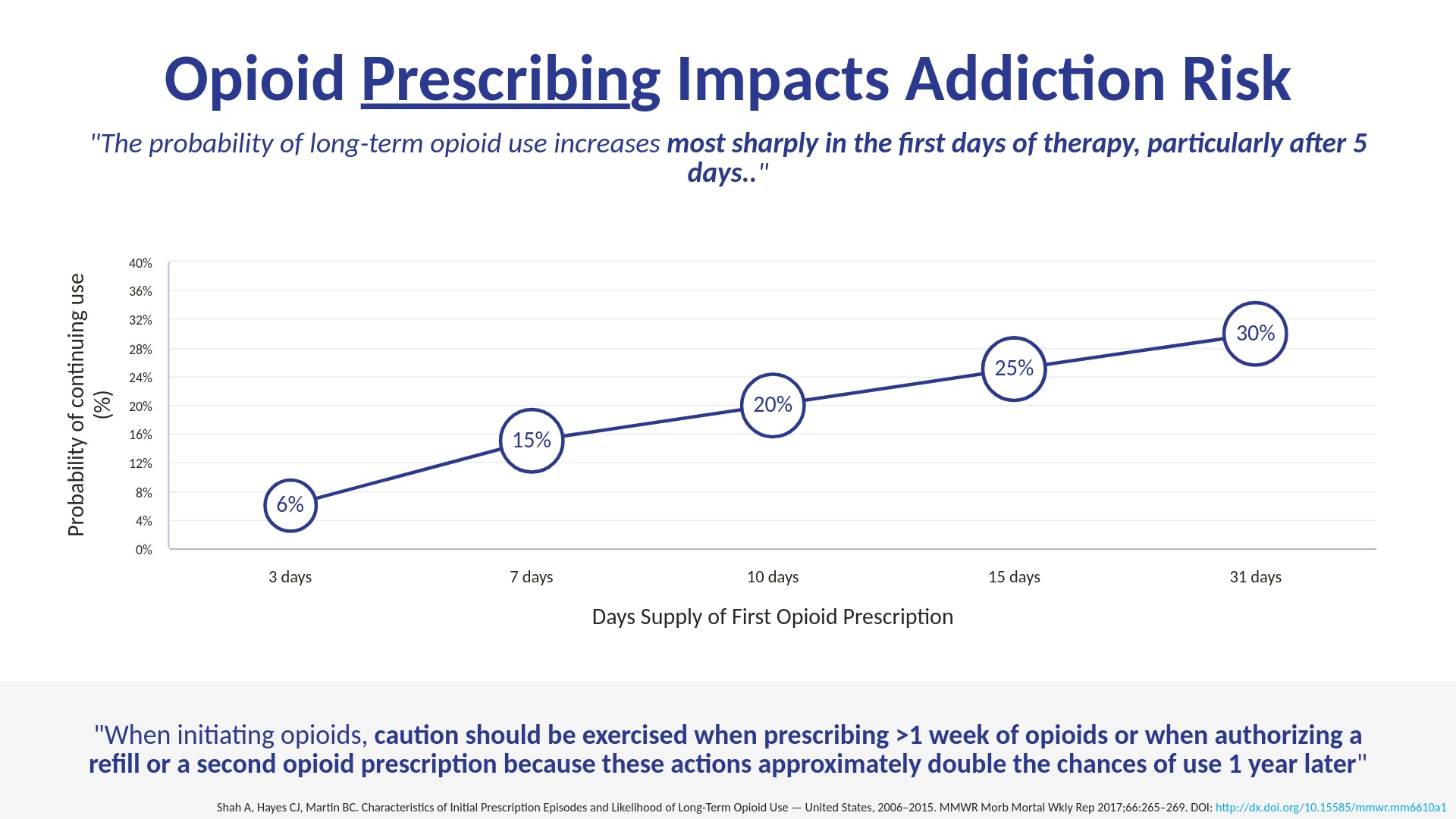 4x
4x
3x
The recipe for success
A comprehensive approach to surgery and recovery.
Return to life
Tailored Pre-Op Nutrition Plan
Pre-Surgery Pain Management Plan
Minimally Invasive Approach
Multi-Modal Pain Management
Expectation Setting 
Opioid-Sparing Pain Management
Recovery Support from a Nurse Navigator
Complication Monitoring
Prior to 
surgery
Surgery + 
Hospital Stay
At-Home Recovery
2X FASTER
RETURN TO WORK AND LIFE
Physical / psychological stress
Open, invasive procedure
Opioids to control pain post-op
“Don’t eat or drink after midnight.”
Patient enters surgery in a weakened state
optimized 
Surgery + Recovery Experience
Opioids to control pain
Weeks without provider support
Traditional 
Surgery experience
Return to Life
11
Prior to 
Surgery
Surgery + 
Hospital Stay
At-Home Recovery
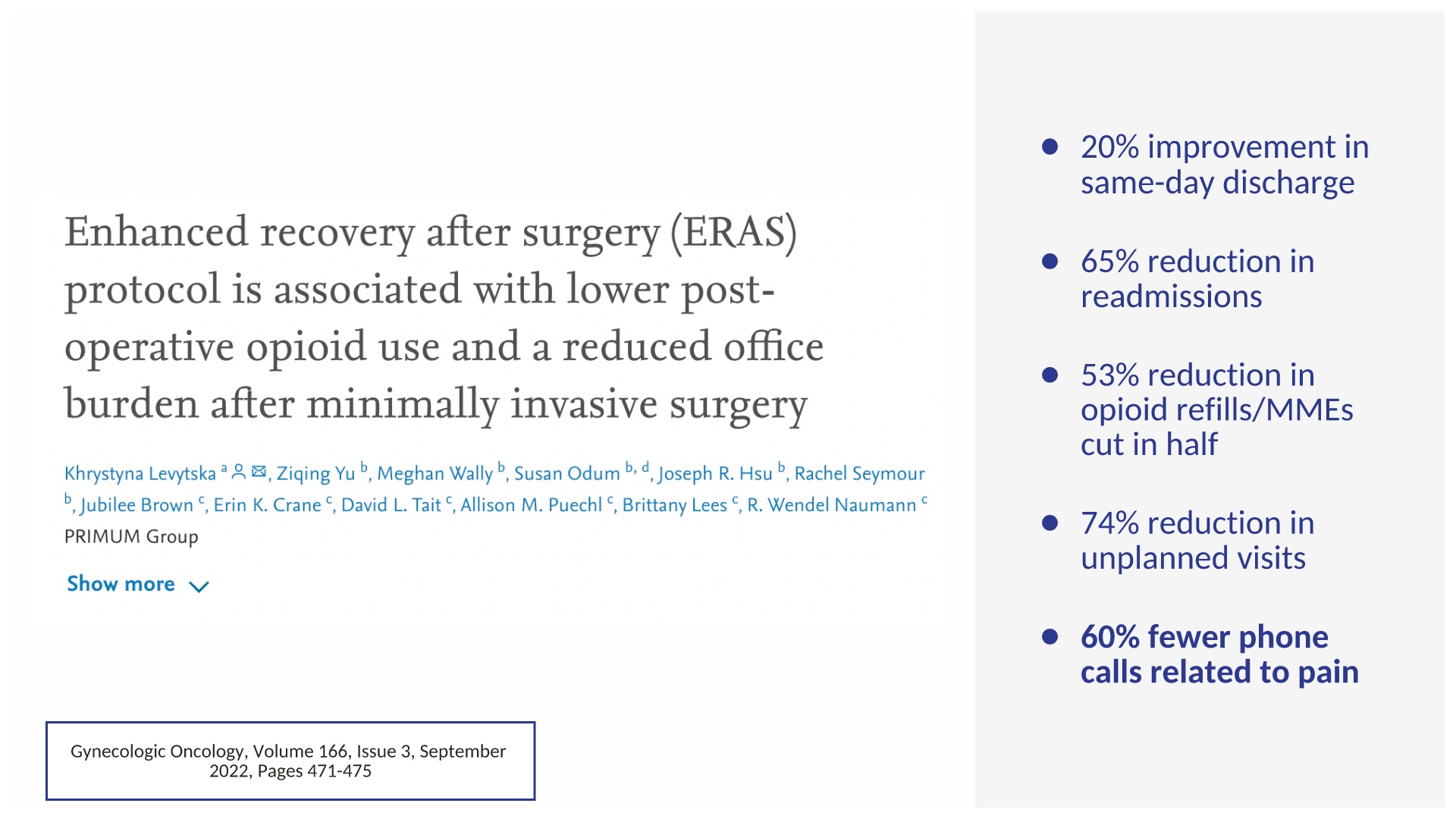 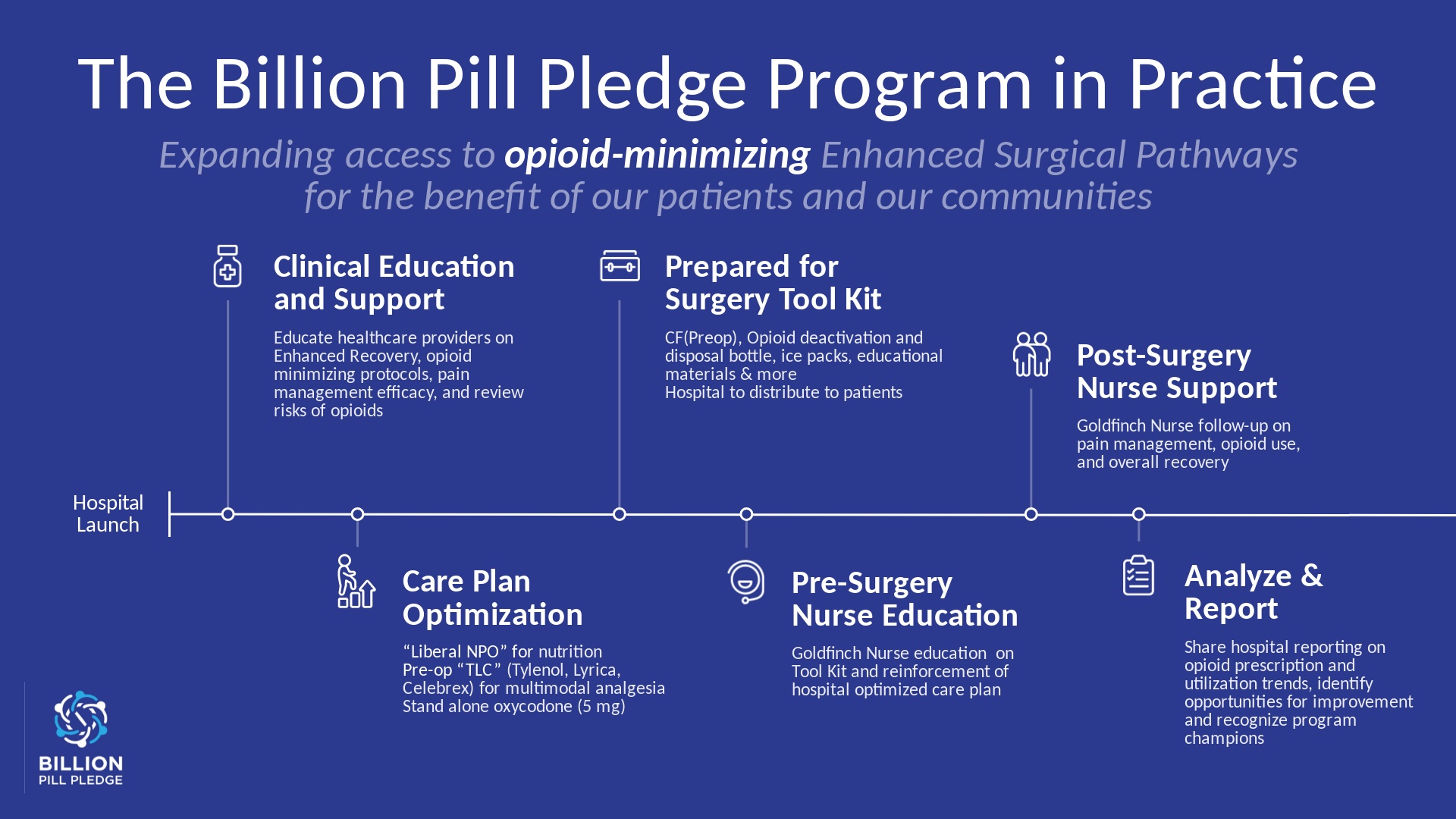 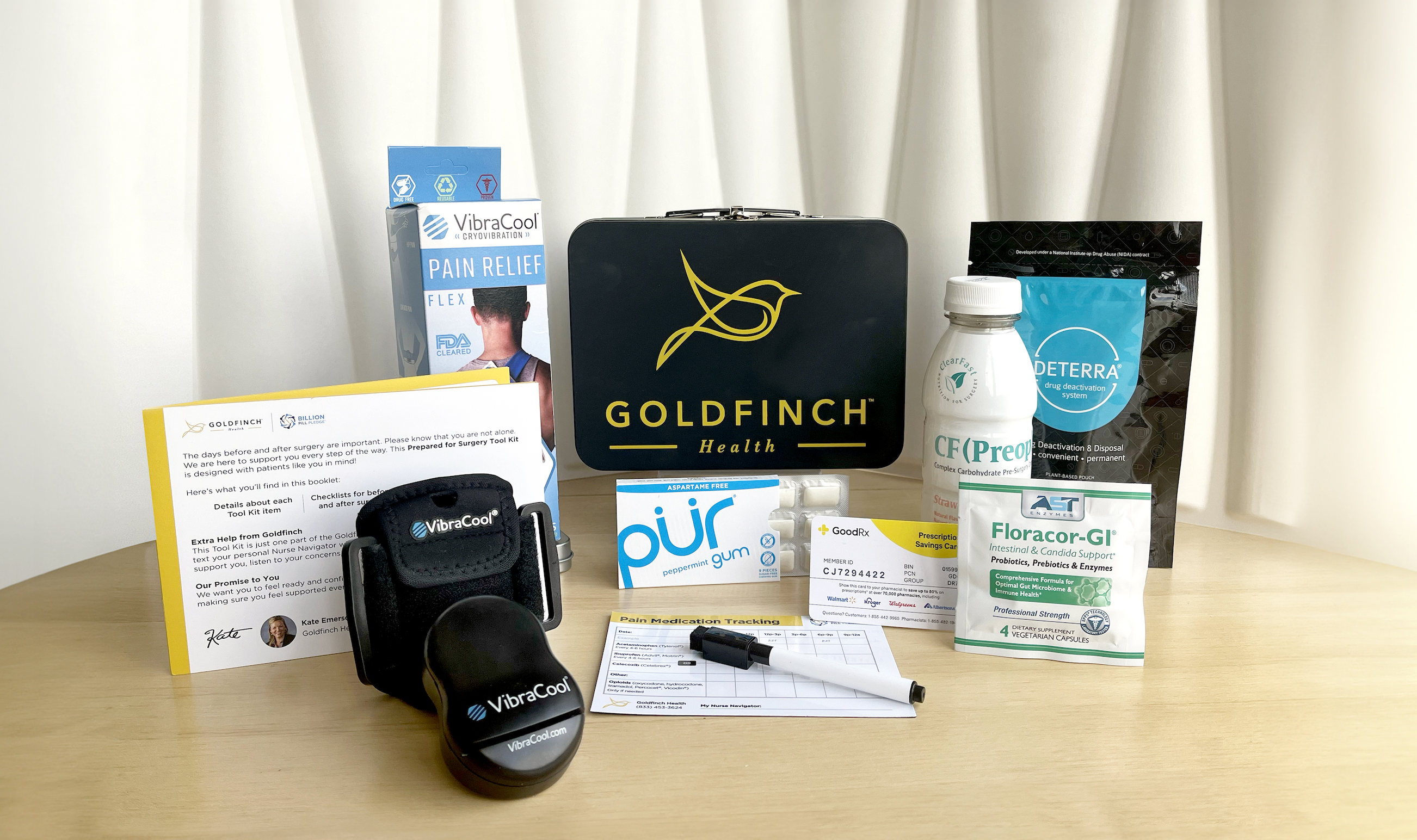 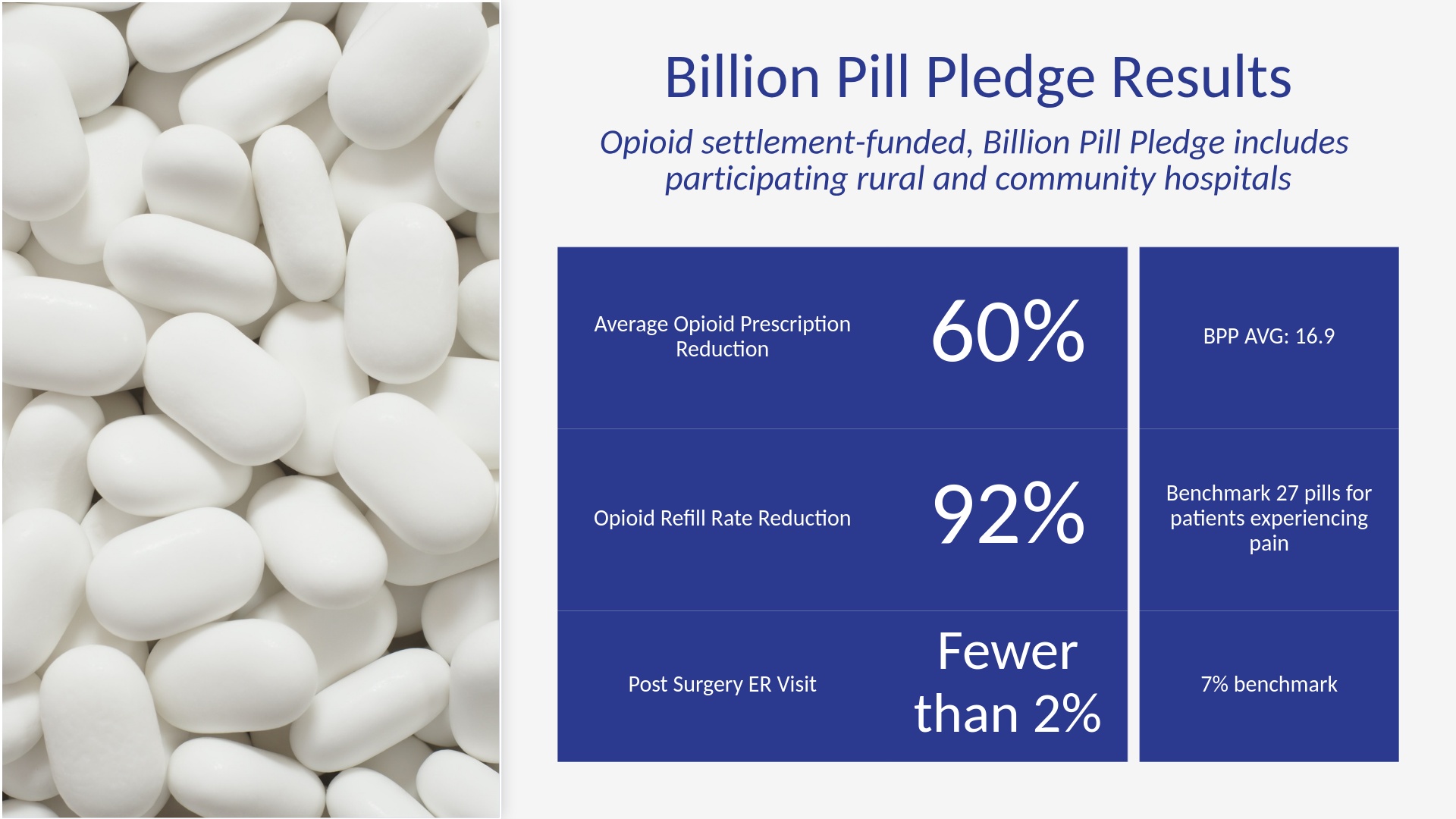 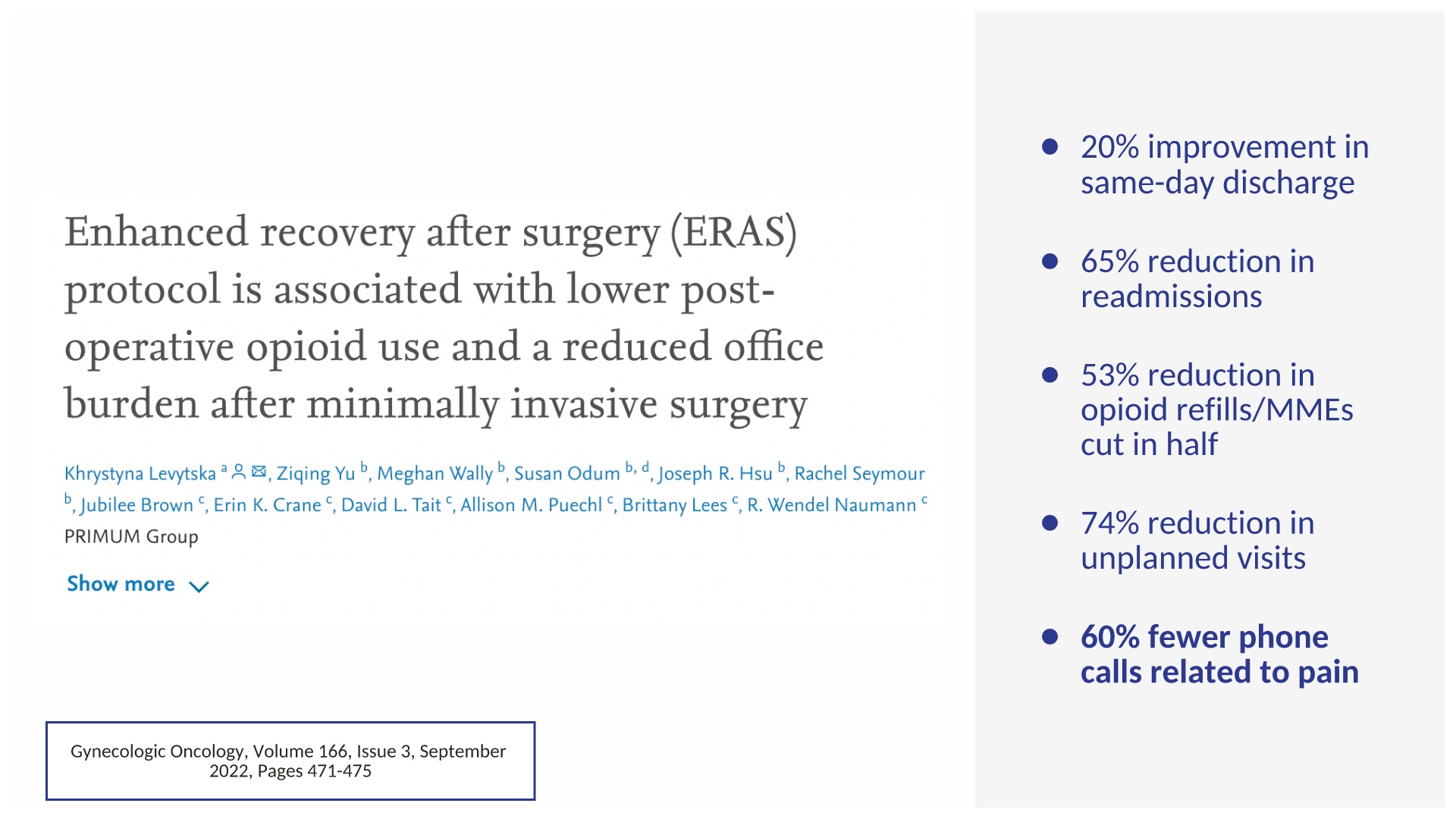 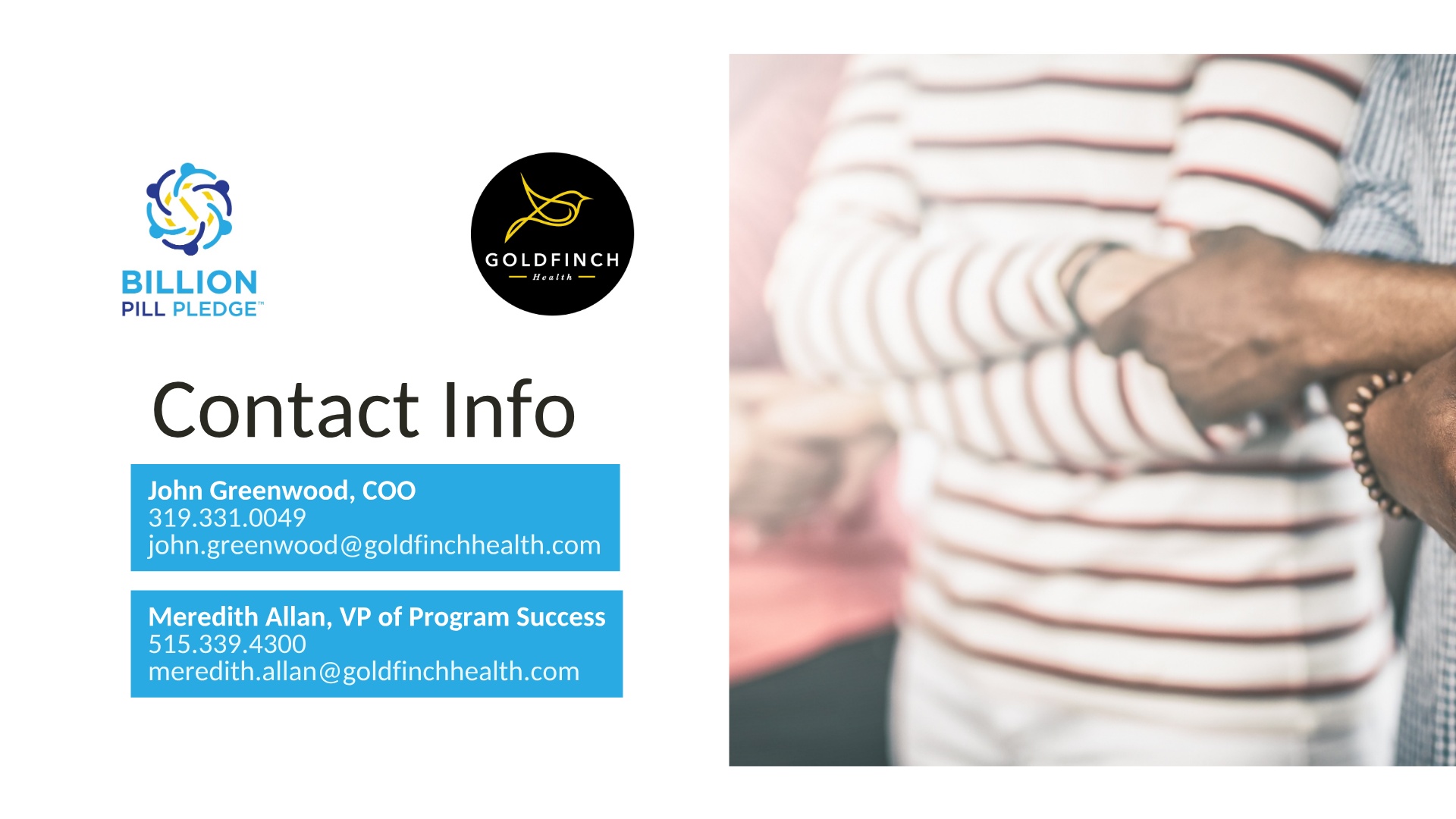